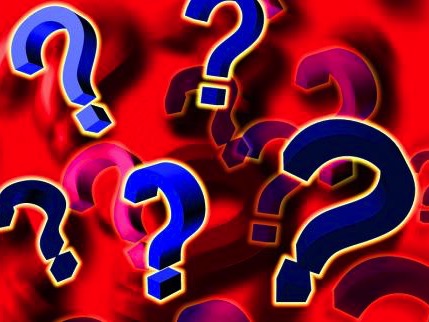 1-2-3
三个发展思想的问题
改编自Haddon Robinson的《圣经讲道》（第一版），77-96页
及Don Sunukjian，达拉斯神学院
Dr. Rick Griffith • 博士 • 新加坡神学院 • BibleStudyDownloads.org
27-28, 251
准备释经讲道的过程
取自 Ramesh Richard 的 “释经讲道七阶”
经文
信息
5 期望听众所作出的回应
脑
信息目标作桥梁
4 三个发展思想的问题
经文主旨
信息主旨
心
3.2 解经中心意思
6 信息中心意思
7 信息大纲
8 清晰
9 前言/结论
结构
结构
3.1 解经大纲
骨干
研读
宣讲
2 分析经文
肉
10 写稿和讲道
1 选择经文
参考 Haddon Robinson, Biblical Preaching (notes, 105) 的10个步骤（白色字体）
你觉得释经大纲困难吗？
“熟能生巧”
让我们用以弗所书6：4来看第1－3步骤
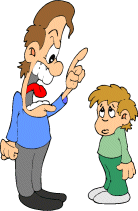 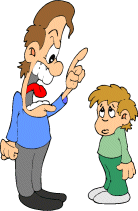 1.  研读以弗所书 6:4
上下文: 在这段经文之前保罗记载了什么?
• 儿女要听从父母 (6:1-3).
• 信徒当彼此顺服 (5:21–6:9).

目的: 为什么此段经文会记载在圣经里?
• 父母需知道如何教养儿女。
• 父亲对待儿女通常较严厉。

背景: 历史背景如何帮助我们理解这段经文?
• 在第一世纪希腊社会重男轻女。
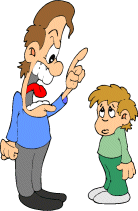 1.  研读以弗所书 6:4
问题
这段经文是保罗写给谁的?
为什么这里只谈到父亲? 母亲不也养育儿女吗?
我们应如何对待儿女?
“不要惹儿女的气”是什么意思?
这里所指的教训是什么意思?  
教训和警戒有什么分别?
“照着主的教训”是什么意思?
父亲这样做需维持多久?  希腊文“父亲”一词是否能帮助我们理解顺服的时间限度?
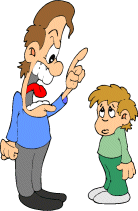 2. 结构 (释经大纲)
I.	负面: 以弗所的父亲们不应以激怒儿女的方式来教养他们 (4a).
II.	正面:以弗所的父亲们应以主的心意为指引的方式来教养儿女 (4b-c).
以弗所的父亲们应教养他们的儿女 (4b).
以弗所的父亲们应警戒他们的儿女并走上帝的道路 (4c).
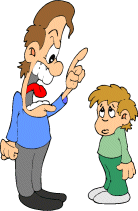 3. 经文重点 (释经点)
释经思想:以弗所父亲们养育儿女的方式应是指引而非激怒他们的儿女。
一， 负面:以弗所父亲们应以不激怒的方式来教养儿女 (4a).

二， 正面:以弗所父亲们教养儿女的方式应照着主的心意指引儿女 (4b-c).
步骤 3
31
建立释经思想 
(经文重点)
当你写了释经大纲的重点之后，将它们组织放入经文重点或称释经思想内。
32
如何写释经思想
诗 23 (46页)
尼 1-2 (116页)
释经思想: …的方式是…
释经思想: …的回应是…
一， …的方式是…
一，…的回应是…
二， …的方式是…
二， …的态度是…
三， …的方式是…
三， …的回应是…
约 13 (152页)
释经思想: …的原因是…
一，…的原因是…
二，…的原因是…
三，…的原因是…
27-28, 251
准备释经讲道的过程
取自 Ramesh Richard 的 “释经讲道七阶”
经文
信息
5 期望听众所作出的回应
脑
信息目标作桥梁
4 三个发展思想的问题
经文主旨
信息主旨
心
3.2 解经中心意思
6 信息中心意思
7 信息大纲
8 清晰
9 前言/结论
结构
结构
3.1 解经大纲
骨干
研读
宣讲
2 分析经文
肉
10 写稿和讲道
1 选择经文
参考 Haddon Robinson, Biblical Preaching (notes, 105) 的10个步骤（白色字体）
38
提议…
针对任何一个思想或观点，只有三样事情可以做，不论是信息重点或大纲中的某一点：
解释
证实
应用
38
“今天会很冷”
一，解释
回答这个问题， “我应解释什么?”
“哦，将会达到30度
-- 华氏度! ”
A. 有些经文自行解释，因此说出来就可以了 (比如可 4).
B. 如果经文没有自行解释，那么你一定要解释。
原作者可能认为读者理解 (例如：约 3:5 “从水生”)
如果听众需要说明，请解释。
C. 归纳式引言/问题需要回答。
38
“今天会很冷”
一，解释
回答此问题， “我应解释什么?”
“哦，将会达到30度
-- 华氏度! ”
二，证实
回答此问题， “我的听众会相信吗?”
“英国广播公司如此说 － 有关西伯利亚!”
A. 不要证实听众已接受的。
B. 请在圣经及现代的听众需要的情况下证实。
C. 即使圣经的听众不曾需要证实但现代听众需要的情况下还是需要证实。
38
二，证实 (继续…)
D. 当需要证实的时候，便有下列三种问题中的一种：
1.	看不到联系
a.	“对婴儿来说要对爷爷好”
b.	西 1 – 认识上帝的心意可以得着忍耐
2.	不相信联系
a.	弗 6:1-3 – 孝敬父母得以长寿
b.	林前 7:10 – 离婚后不可再嫁娶
3.	可能有些更重要的东西
a.	“接纳比洁净更重要”
b.	“保住工作比诚实更重要”
39
“今天会很冷”
一，解释
回答此问题， “我应解释什么?”
“哦，将会达到30度
-- 华氏度! ”
二，证实
回答此问题， “我的听众会相信吗?”
“BBC电台如此说—有关西伯利亚!”
三，应用
回答此问题，“那又如何? 现实生活有什么关系?”
如到西伯利亚旅行带上棉衣!“
39
三，应用 (继续…)
A. 圣经作者可能会应用他的思想或观点
B. 如果他没有应用，那么你必须要。
C. 讲道目标不是知识乃是行为。
1. 单单知识会让我们骄傲 (林前 8:1上)。
2. 知识加上爱帮助我们更全面 (林前 8:1下)。
D. 适当的应用有两个部分：
1.	什么是有效的原则? (释经)
2.	什么是具体的应用和衍生的应用? (具体的)
“做父亲的不要惹儿女的气”
“做母亲的要帮助丈夫不激怒儿女”
39
应用的两个部分
= 原则 + 实例
原则(抽象)
“给弱者留机会”
血气
和 肉体
血气和 肉体
生活例证
信徒生活
“不要把粮食收尽”
“支付乞丐工钱”
实例(具体)
21世纪情境
圣经背景
总结：发展思想的问题
39
他们相信这是真的吗？
Black
免费获得该讲解!
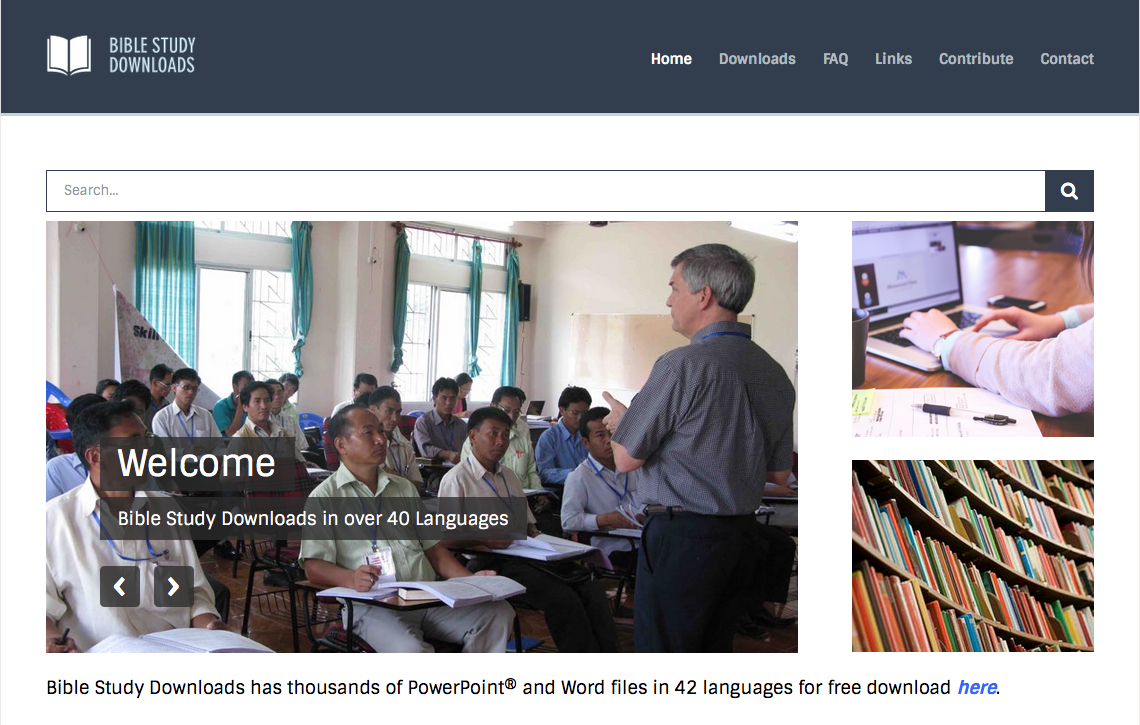 圣经学习下载
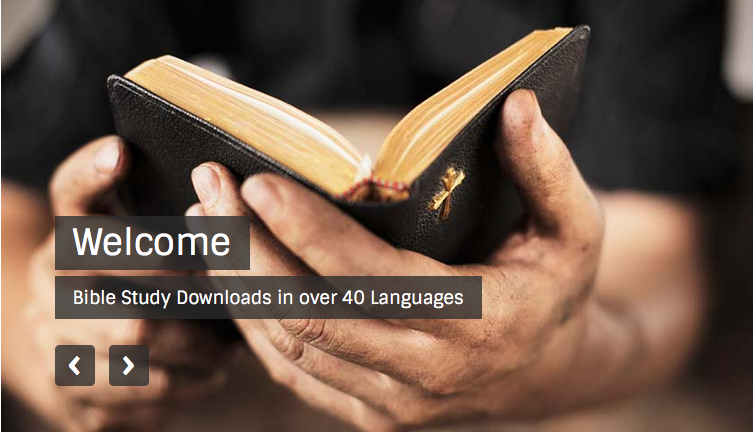 讲道链接地址 BibleStudyDownloads.org
[Speaker Notes: The explanation for free!
Preaching/Homiletics link address]